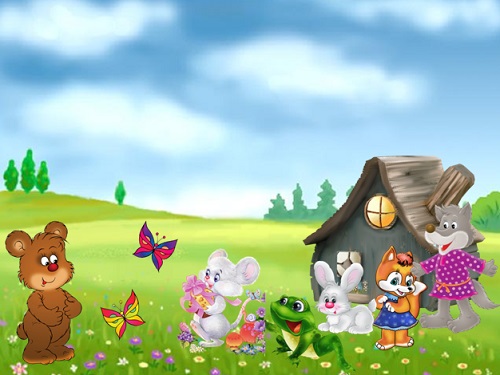 Муниципальное казенное дошкольное образовательное учреждение Аннинский детский сад № 7 общеразвивающего вида
ВТОРАЯ МЛАДШАЯ ГРУППА
Подготовили: Студеникина О.Н., воспитатель ВКК;
Кумицкая Е.В.,воспитатель ВКК.
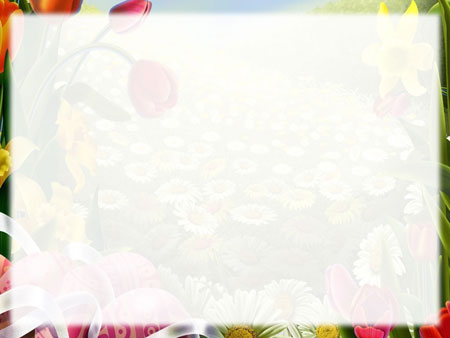 СОТРУДНИКИ  ГРУППЫ
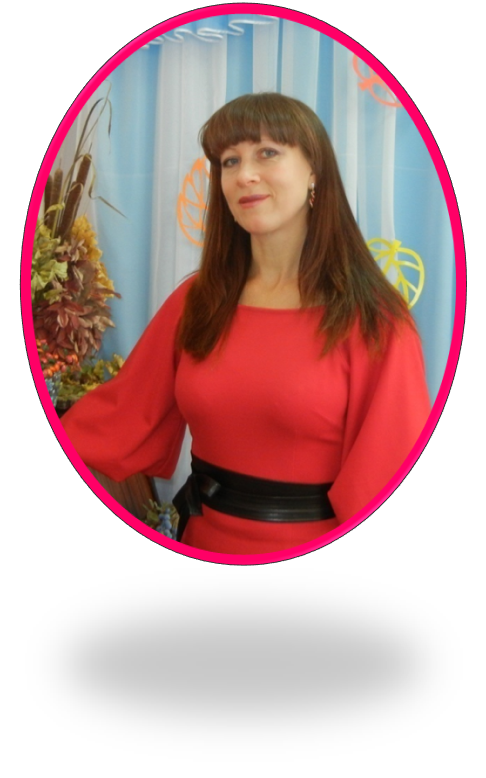 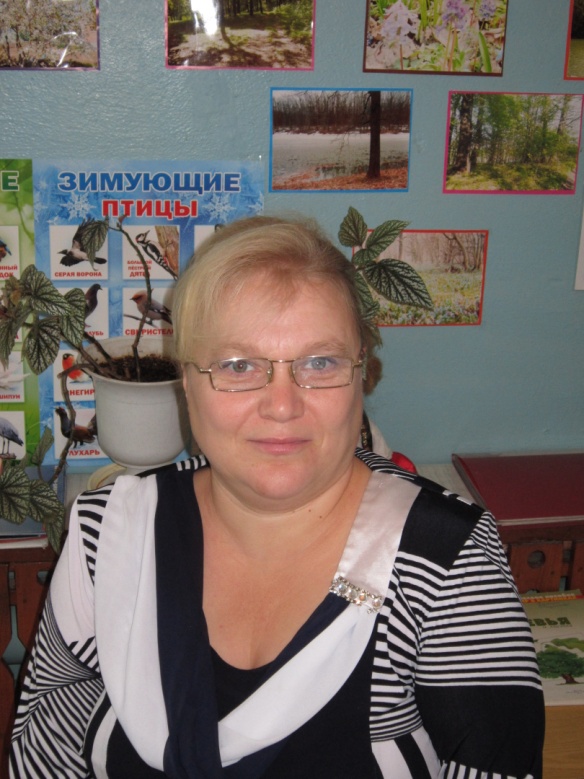 Кожанова Наталья Владимировна
Помощник  воспитателя
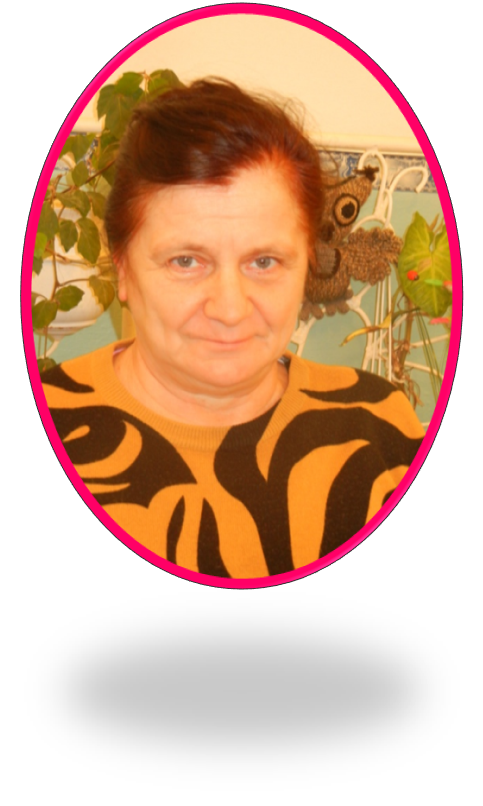 Студеникина Ольга Николаевна
Воспитатель  ВКК
Образование: Высшее.
Кумицкая Елена  Викторовна
Воспитатель  ВКК
Образование: Средне-специальное.
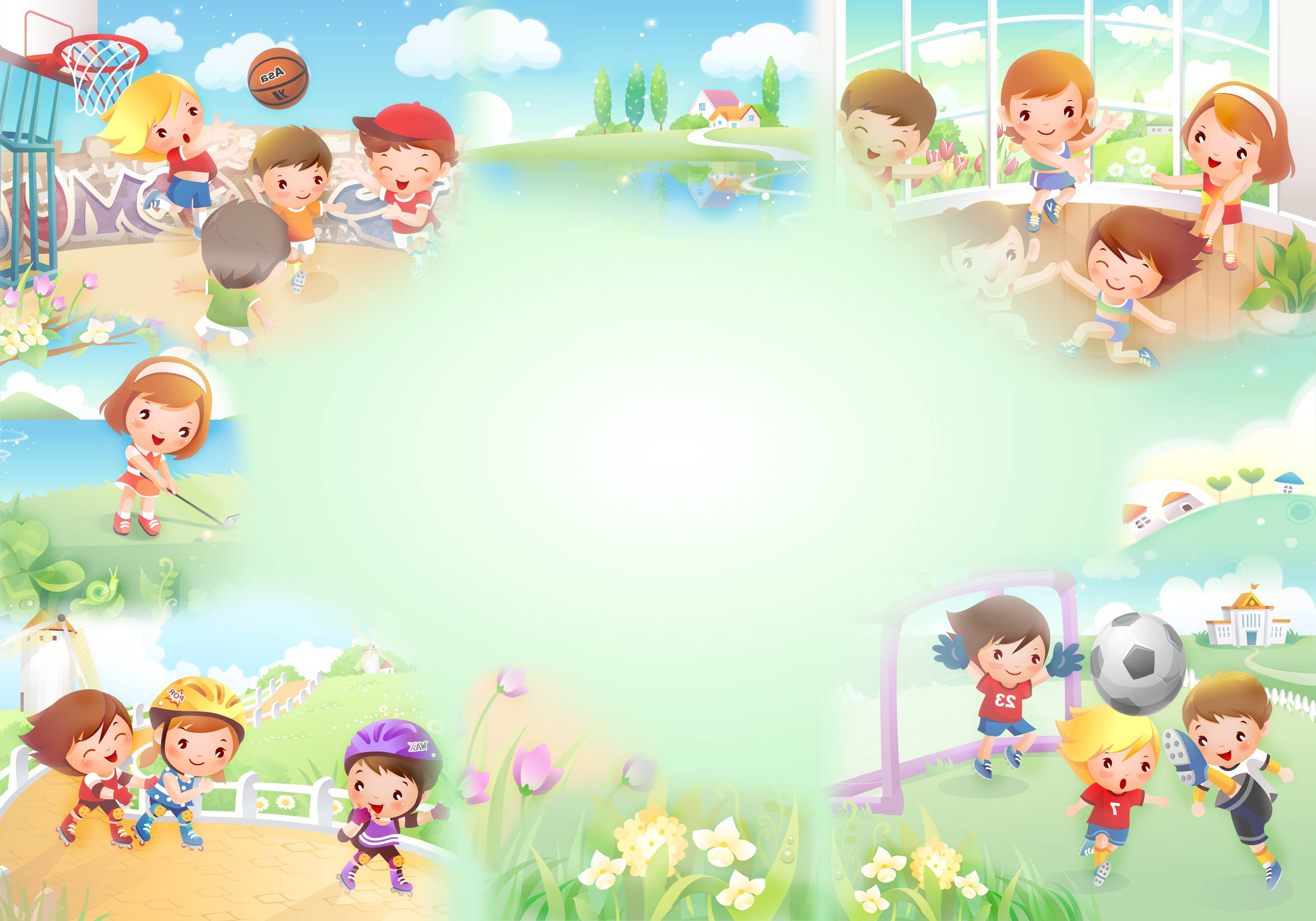 НАША ГРУППА
В группе 30 человек.
16- девочек,
14- мальчиков
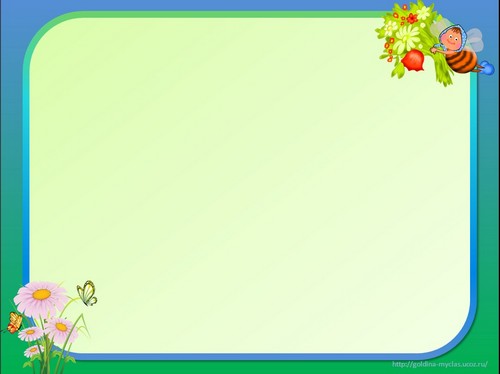 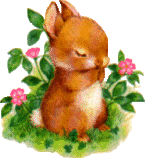 ПОМЕЩЕНИЕ ВТОРОЙ МЛАДШЕЙ ГРУППЫ
ПРИЕМНАЯ
ГРУППОВАЯ
СПАЛЬНАЯ
УМЫВАЛЬНАЯ
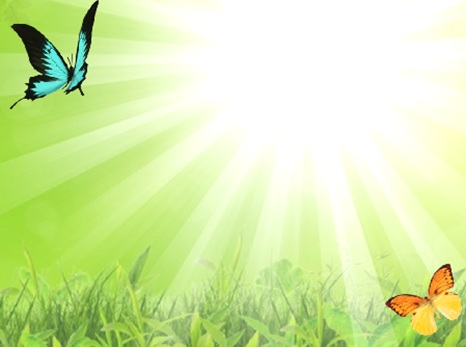 ПРИЕМНАЯ
А это – наша раздевалка,
Хранит одежду всех детей.
Её кроил не Слава Зайцев, 
Она, конечно, без затей:

Хранятся в шкафчиках пальтишки, 
Плащи, сапожки и зонты,
Носки, колготки и штанишки
Всё это - дивной чистоты!

Внутри порядок – ни пылинки!
Залог здоровья – чистота!
На каждом шкафчике - картинка!
Не раздевалка – красота!
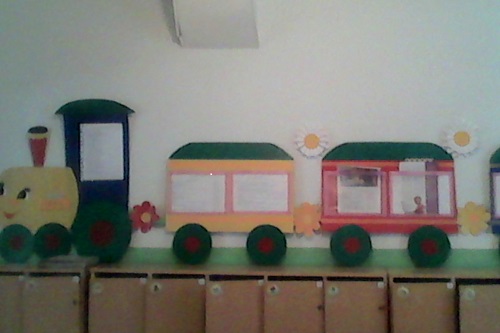 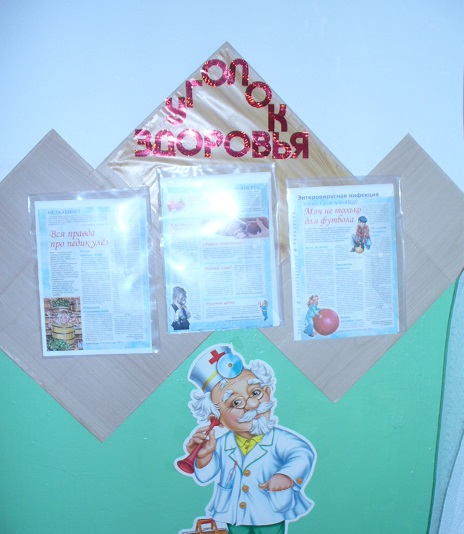 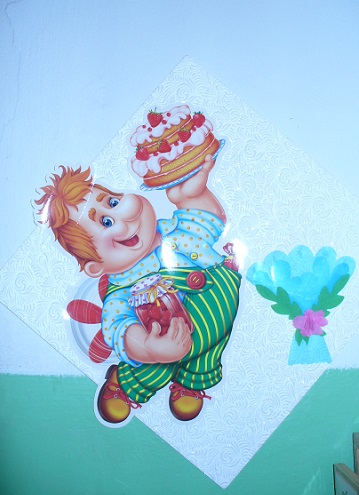 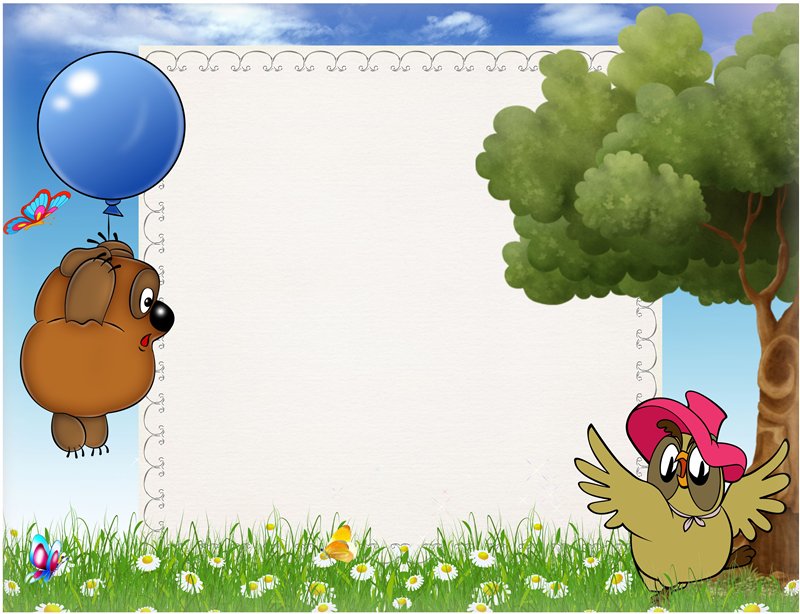 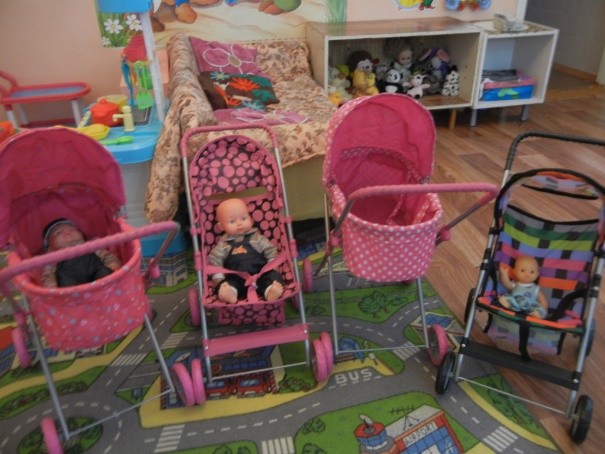 Групповая
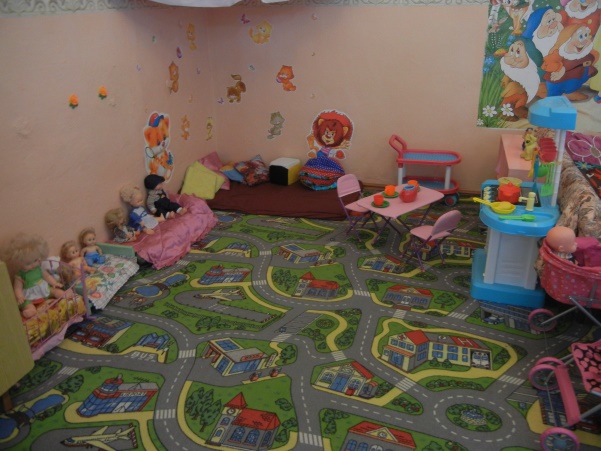 С вами в группу мы попали, 
Вы такого не видали.
Все, о чем мечтали…здесь непременно это есть!
УГОЛОК ДЛЯ ДЕВОЧЕК
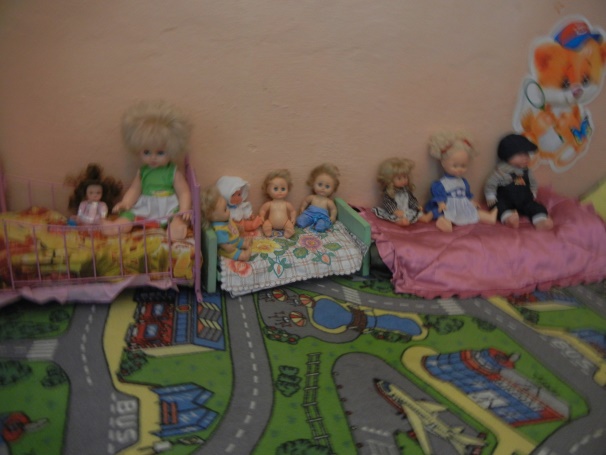 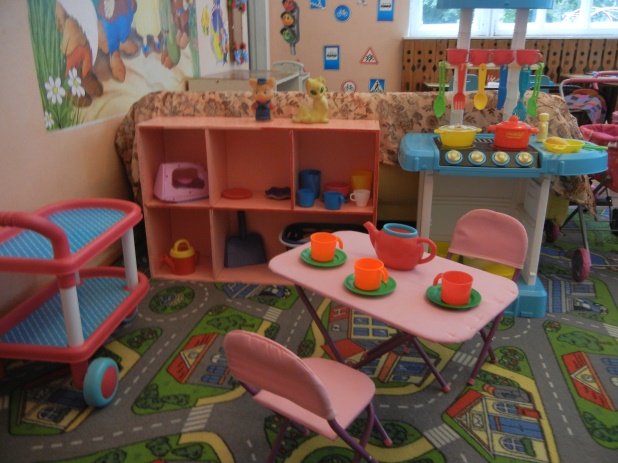 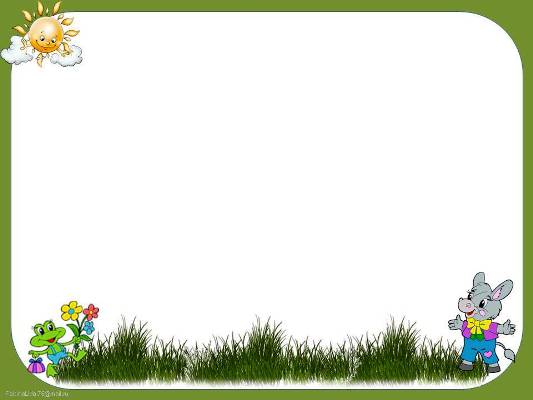 УГОЛОК ДЛЯ МАЛЬЧИКОВ
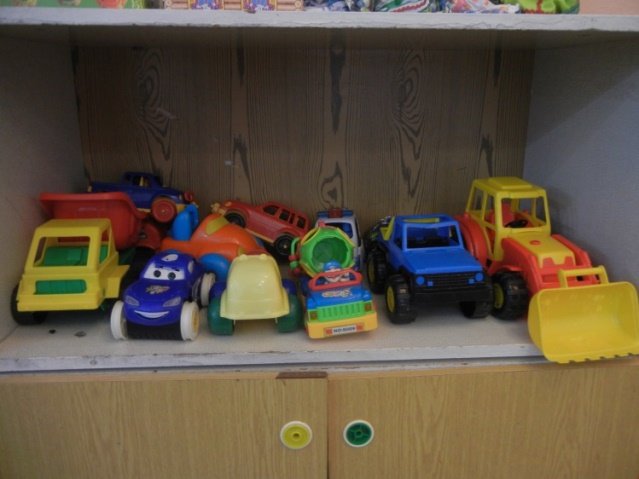 Чтобы к труду мы привыкали,
Есть конструктивный уголок. 
Когда игрушки покупали,
То думали, что будет толк
От кубиков, конструкторов, стамесок,
Напильников, рубанков и гвоздей!
Компьютеры нужны теперь для деток!
Задумайтесь, родители, скорей!
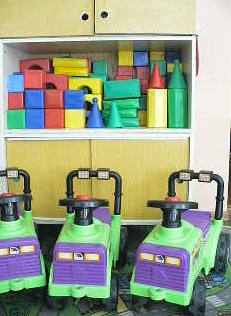 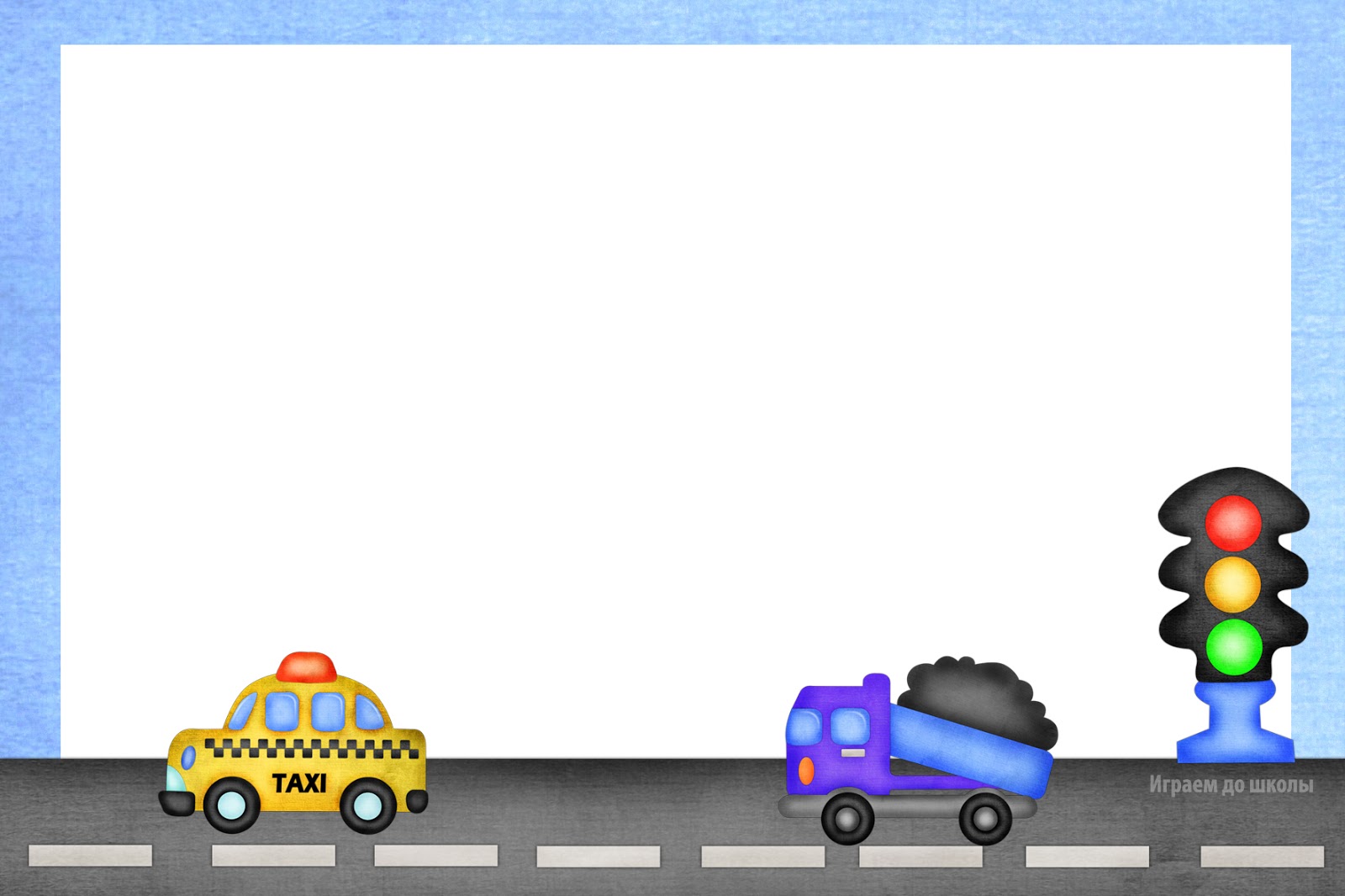 УГОЛОК БЕЗОПАСНОСТИ
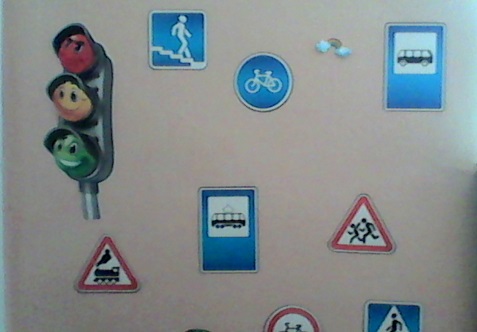 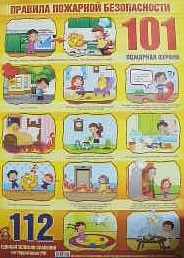 Много правил есть на свете, 
Их должны запомнить дети! 
В спички лучше не играть! 
Дверь чужим не открывать! 
Осторожность в гололед
От ушибов сбережет!
Как дорогу перейти, 
Как в транспорте себя вести. 
Запомним мы с тобой, играя, 
Все правила движенья изучая.
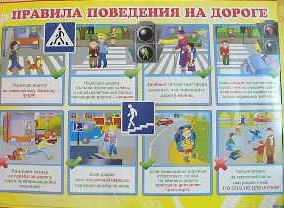 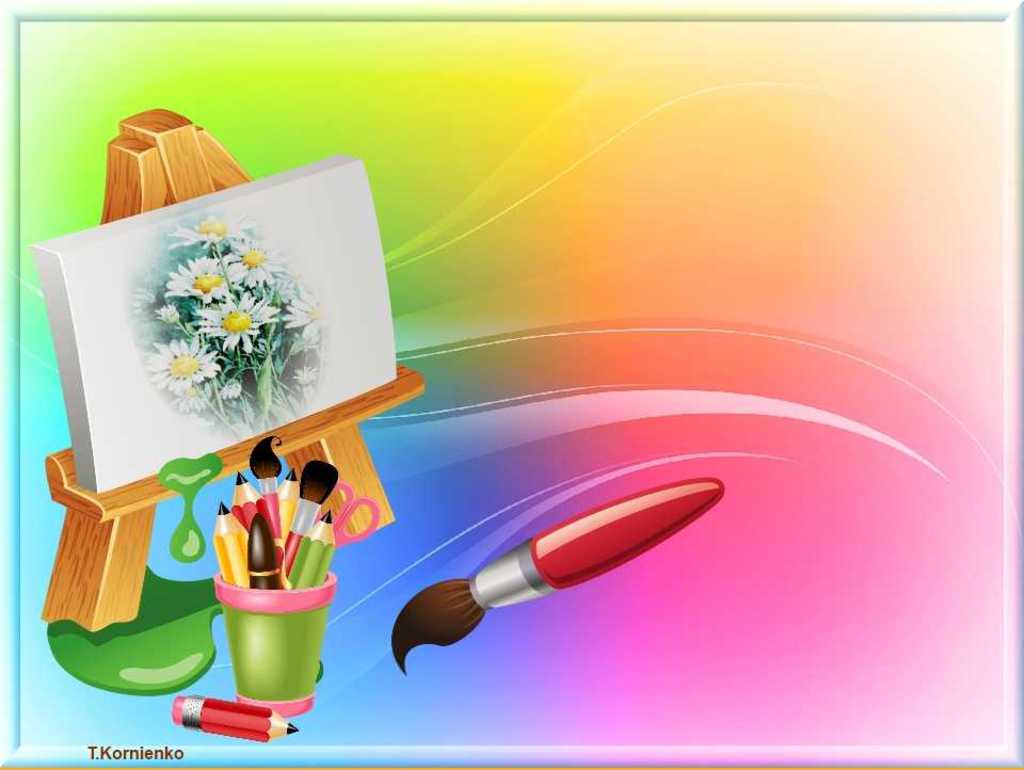 УГОЛОК 
ИЗОДЕЯТЕЛЬНОСТИ
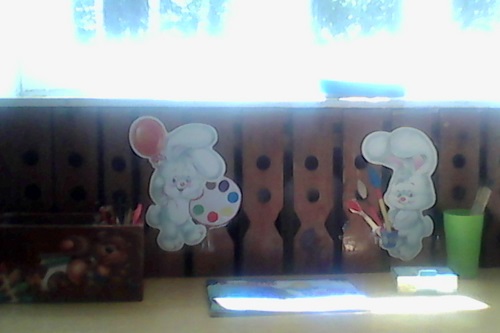 И в десять лет, и в семь, и в пять 
Все дети любят рисовать. 
И каждый смело нарисует 
Всё, что его интересует. 
Всё вызывает интерес: 
Далёкий космос, ближний лес, 
Цветы, машины, сказки, пляски... 
Всё нарисуем 
Были б краски !
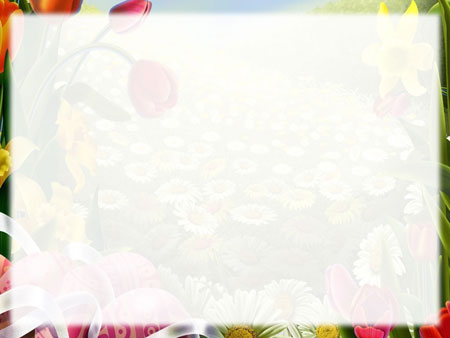 УГОЛОК ПОЗНАНИЯ  
И 
РЕЧЕВОГО РАЗВИТИЯ
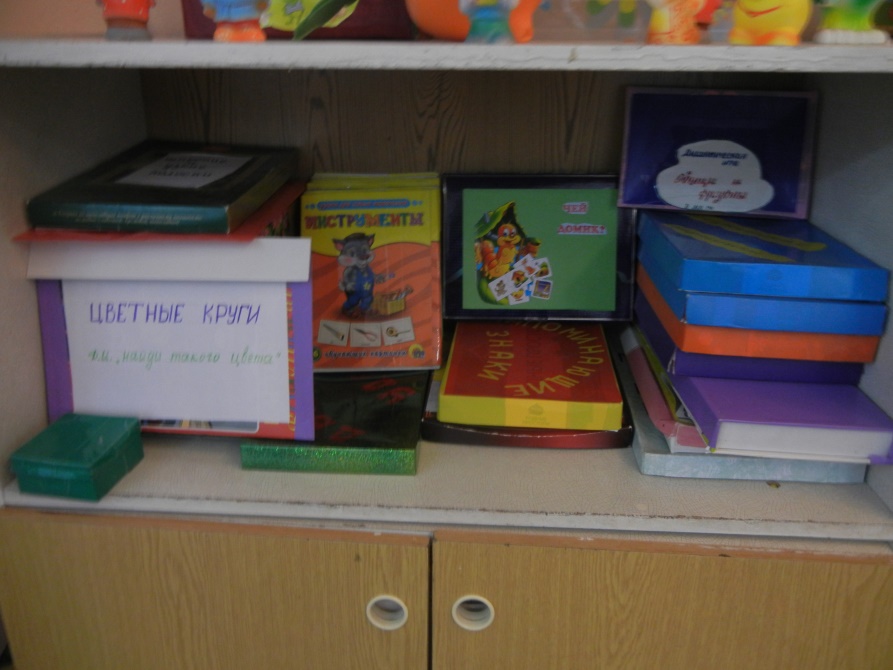 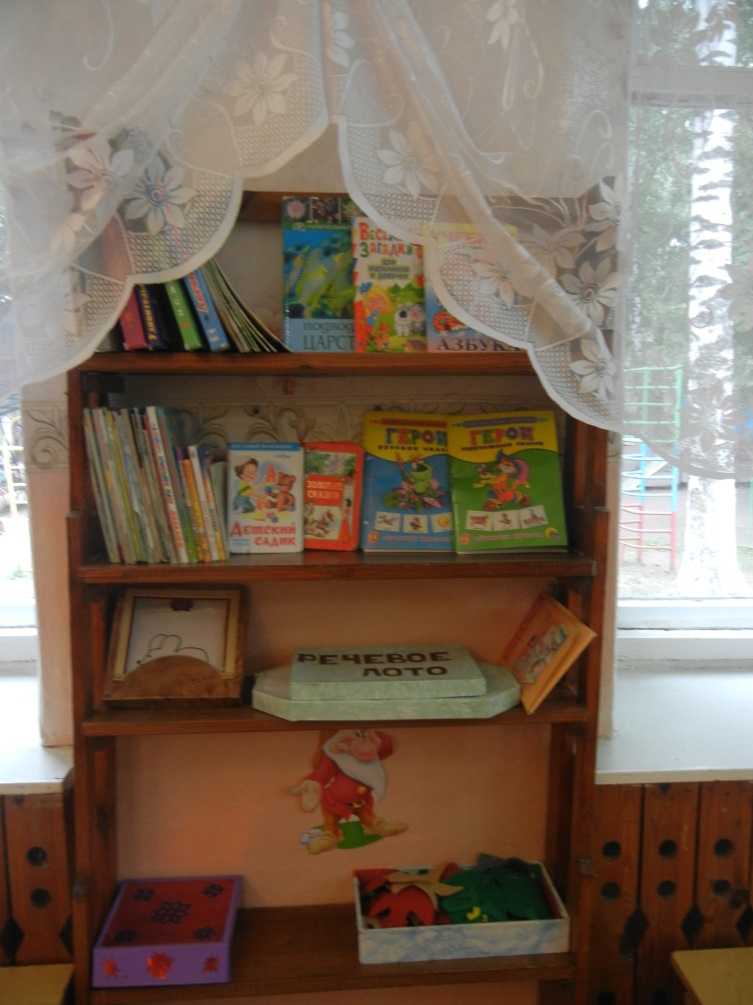 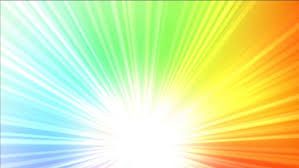 МУЗЫКАЛЬНЫЙ УГОЛОК
ТЕАТРАЛЬНЫЙ УГОЛОК
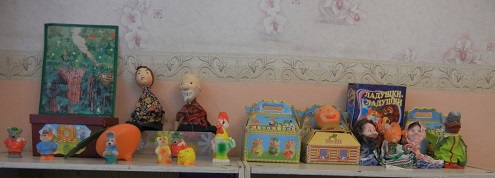 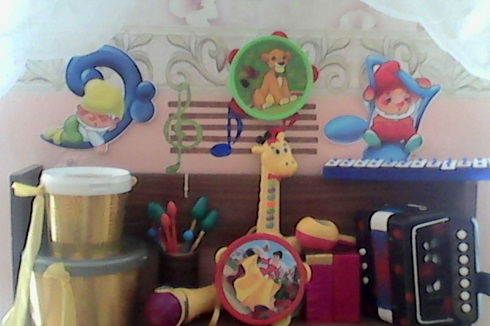 ПАТРИОТИЧЕСКИЙ УГОЛОК
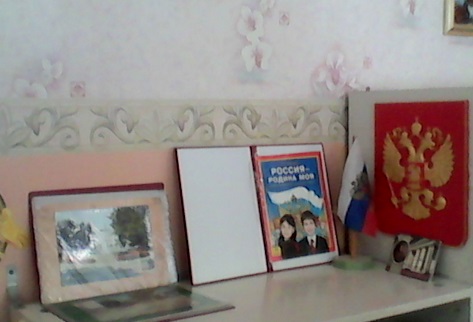 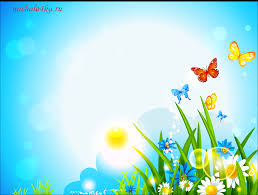 УГОЛОУ ПРИРОДЫ
 И 
ТРУДА
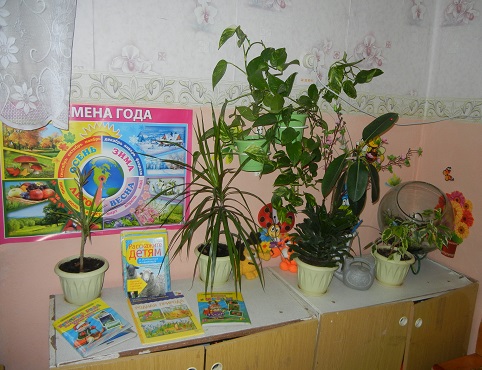 Мы сегодня в сад пришли, 
В уголок дежурств зашли. 
Посмотрели кто дежурит, 
Для себя решили мы:
Кто цветы сейчас польёт, 
Кто посуду соберёт, 
Кто поможет на занятьях, 
Кто игрушки уберёт. 
Мы дежурили, устали, 
Все игрушки мы убрали, 
И посуду мы собрали. 
Мы полить цветы успели, 
На занятьях помогли, 
А потом играть пошли.
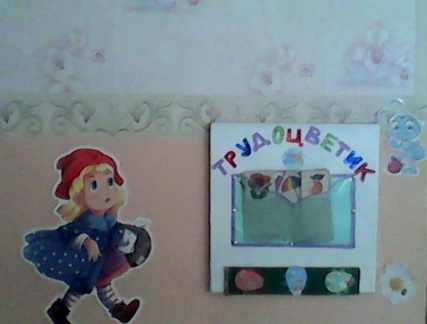 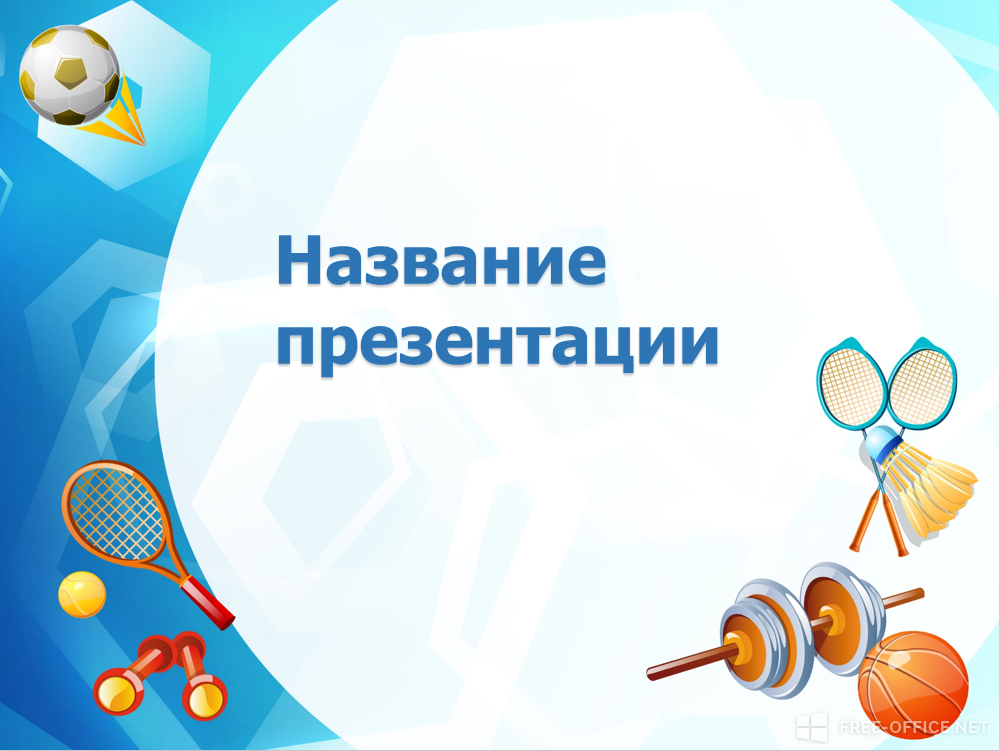 СПОРТИВНЫЙ УГОЛОК
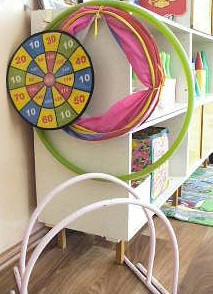 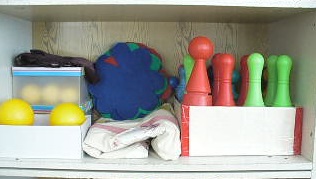 Нужно спортом заниматься. 
Нам полезно без сомнения 
Все, что связано с движением. 
Будем вместе мы играть, 
Бегать, прыгать и скакать!
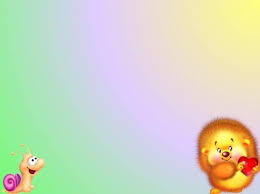 НАША СПАЛЬНАЯ
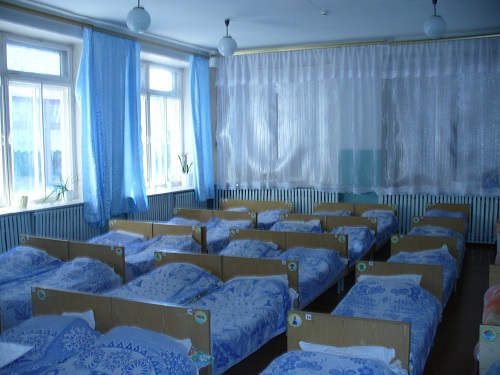 Наступает тихий час – 
Спать укладывают нас.
Мы немного отдохнём,
И опять играть пойдём
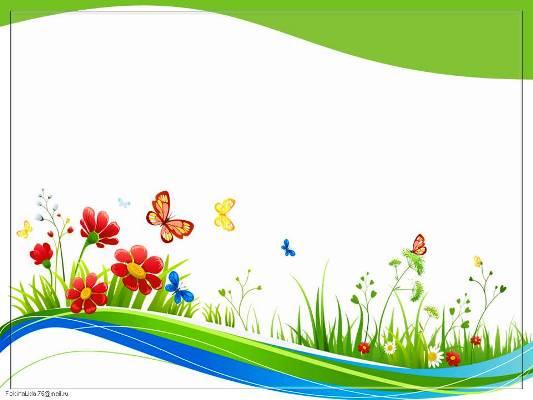 СПАСИБО 
ЗА 
ВНИМАНИЕ!